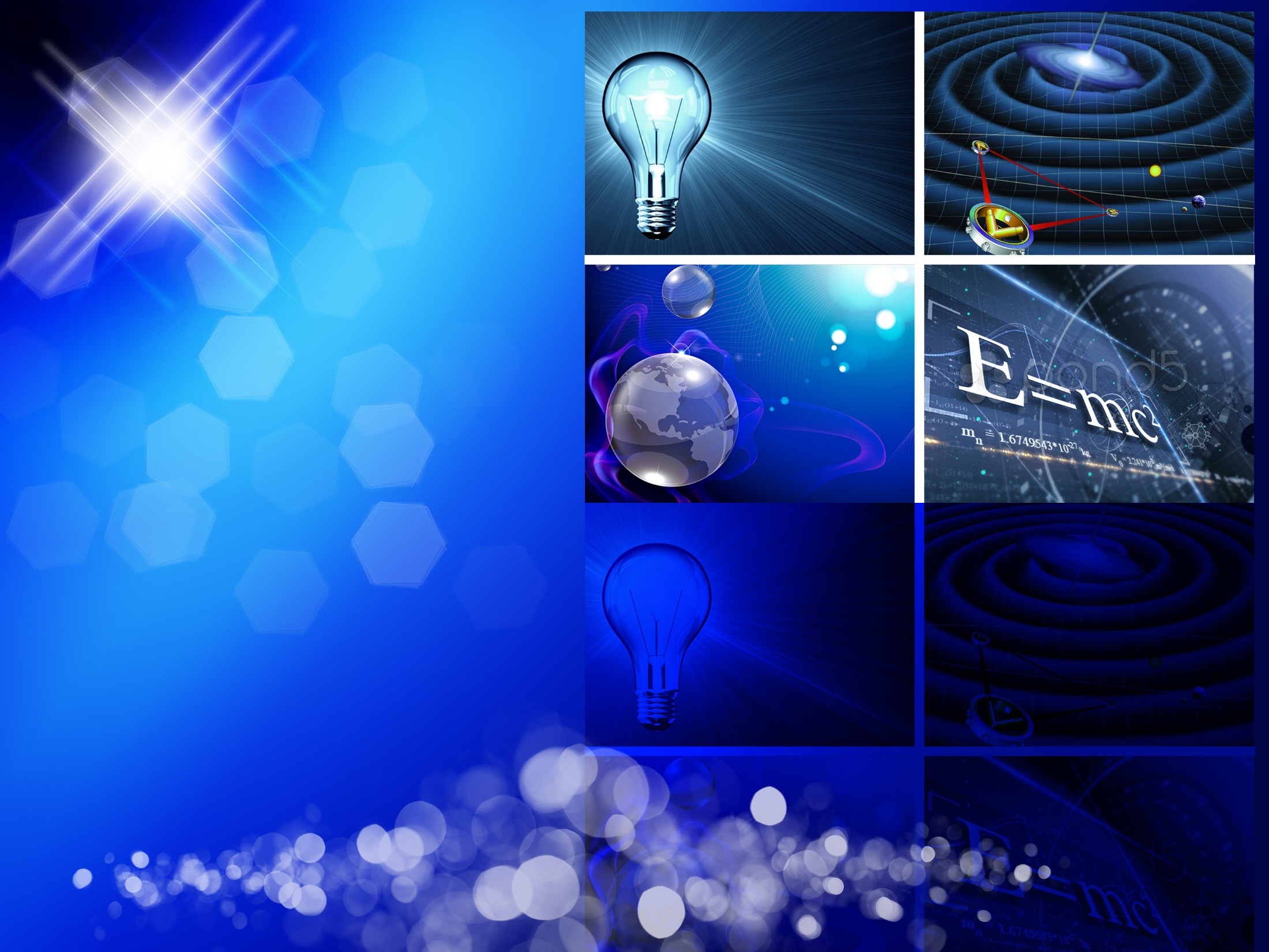 ДАВЛЕНИЕ 
ТВЕРДОГО ТЕЛА
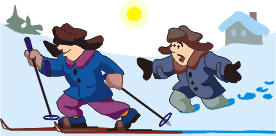 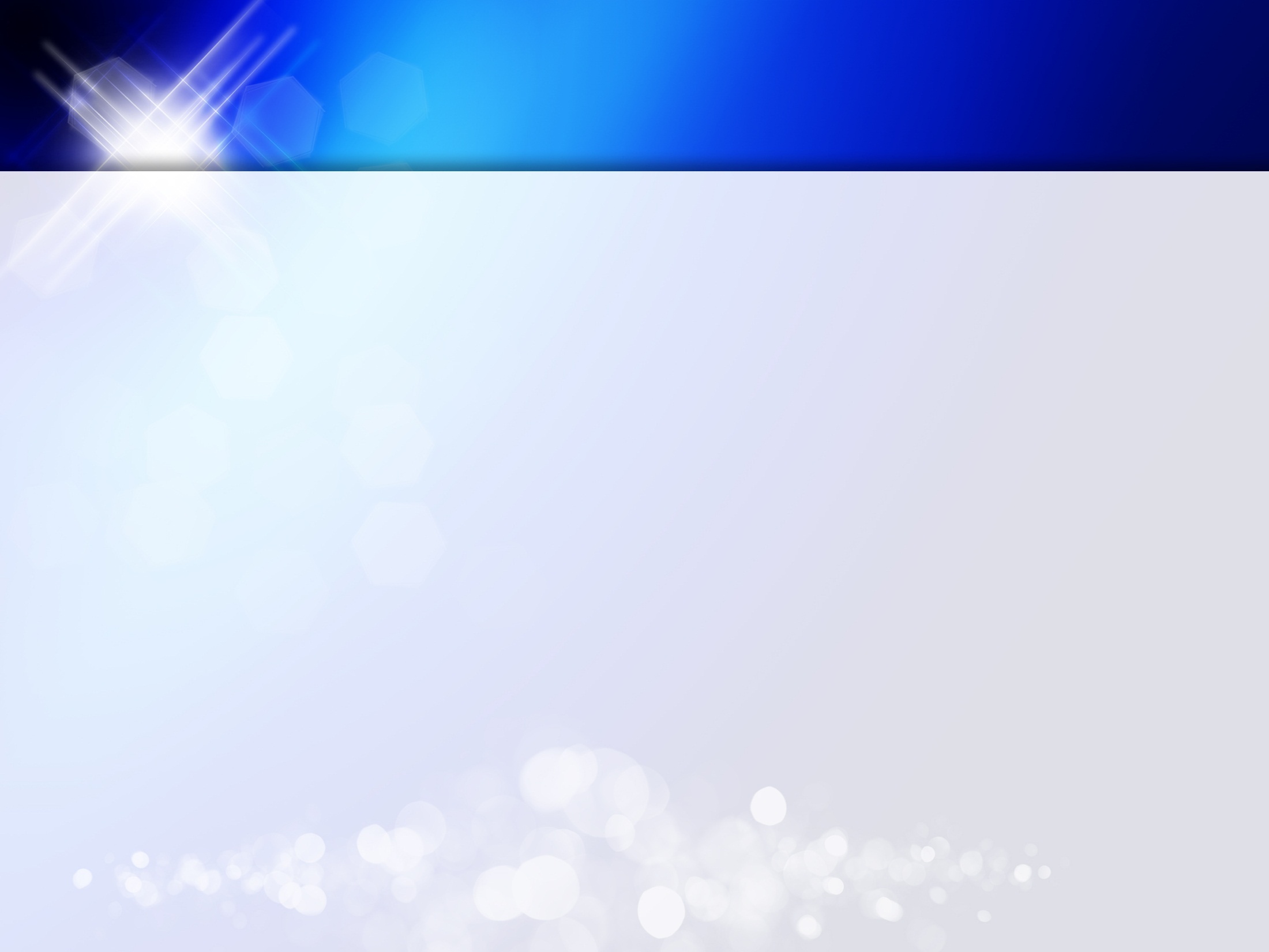 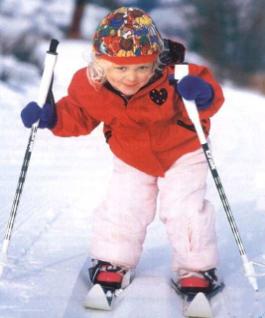 Заголовок слайда
Почему человек на лыжах проваливается в снег меньше, чем без лыж?
Текст слайда
Давление зависит от значения площади, на которую действует сила.
Чем меньше площадь, тем больше давление
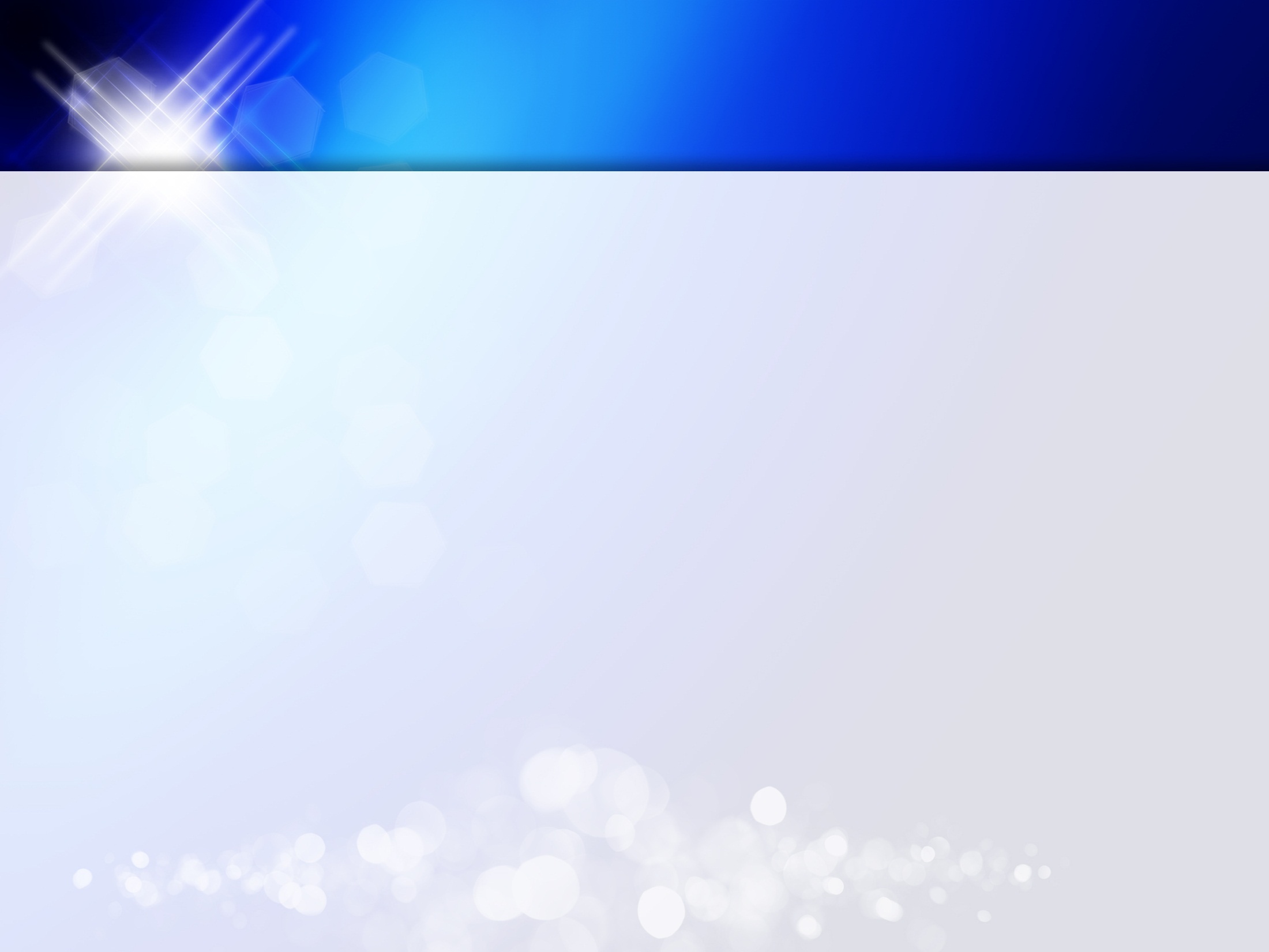 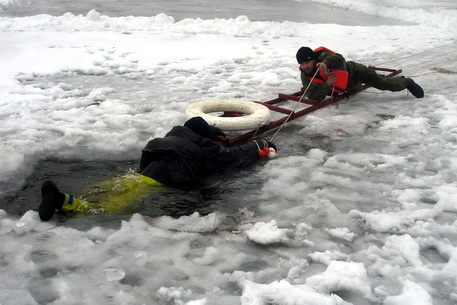 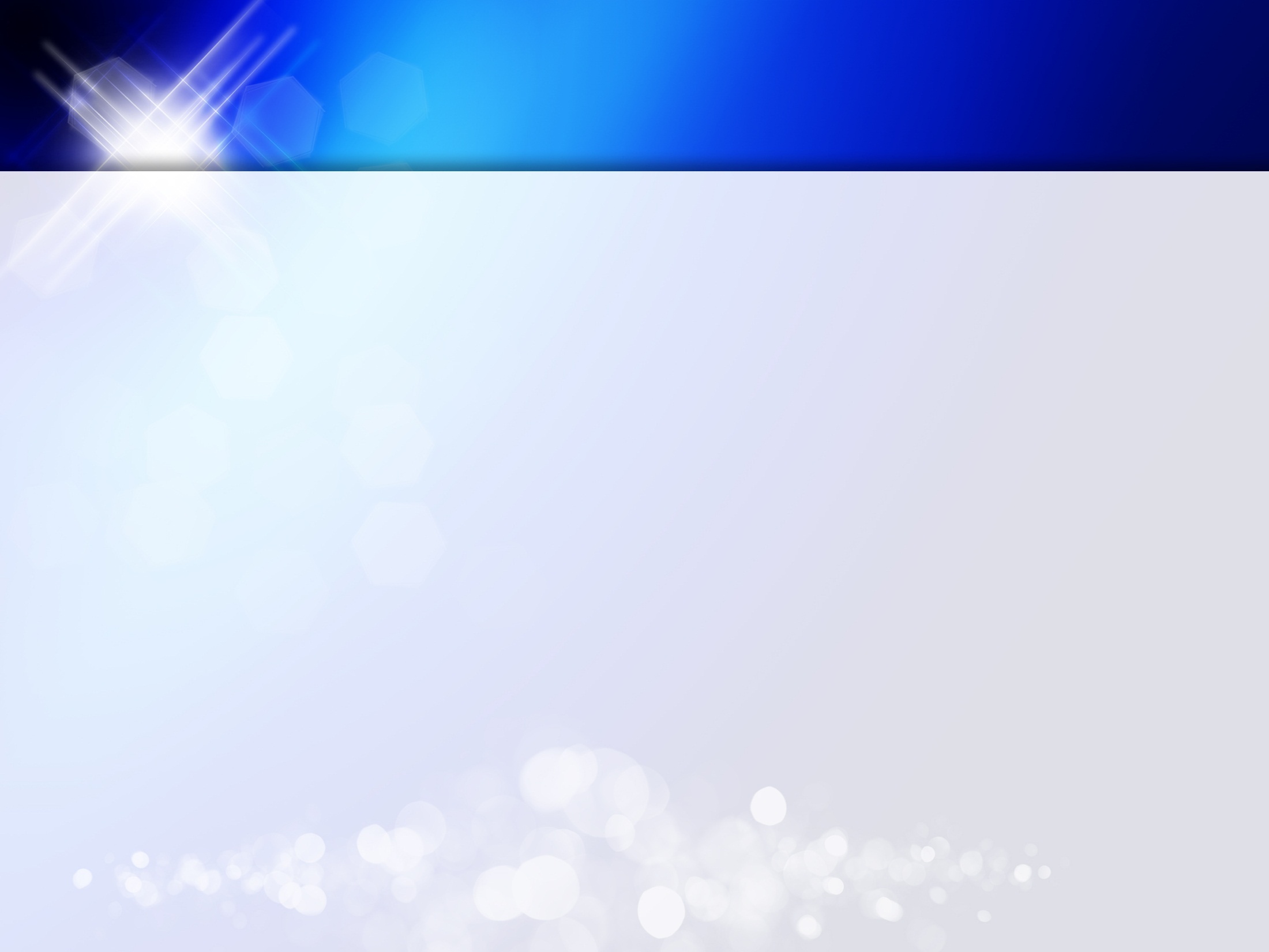 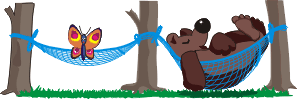 Давление зависит от значения силы, которая действует на поверхность.
Чем больше сила, тем больше давление
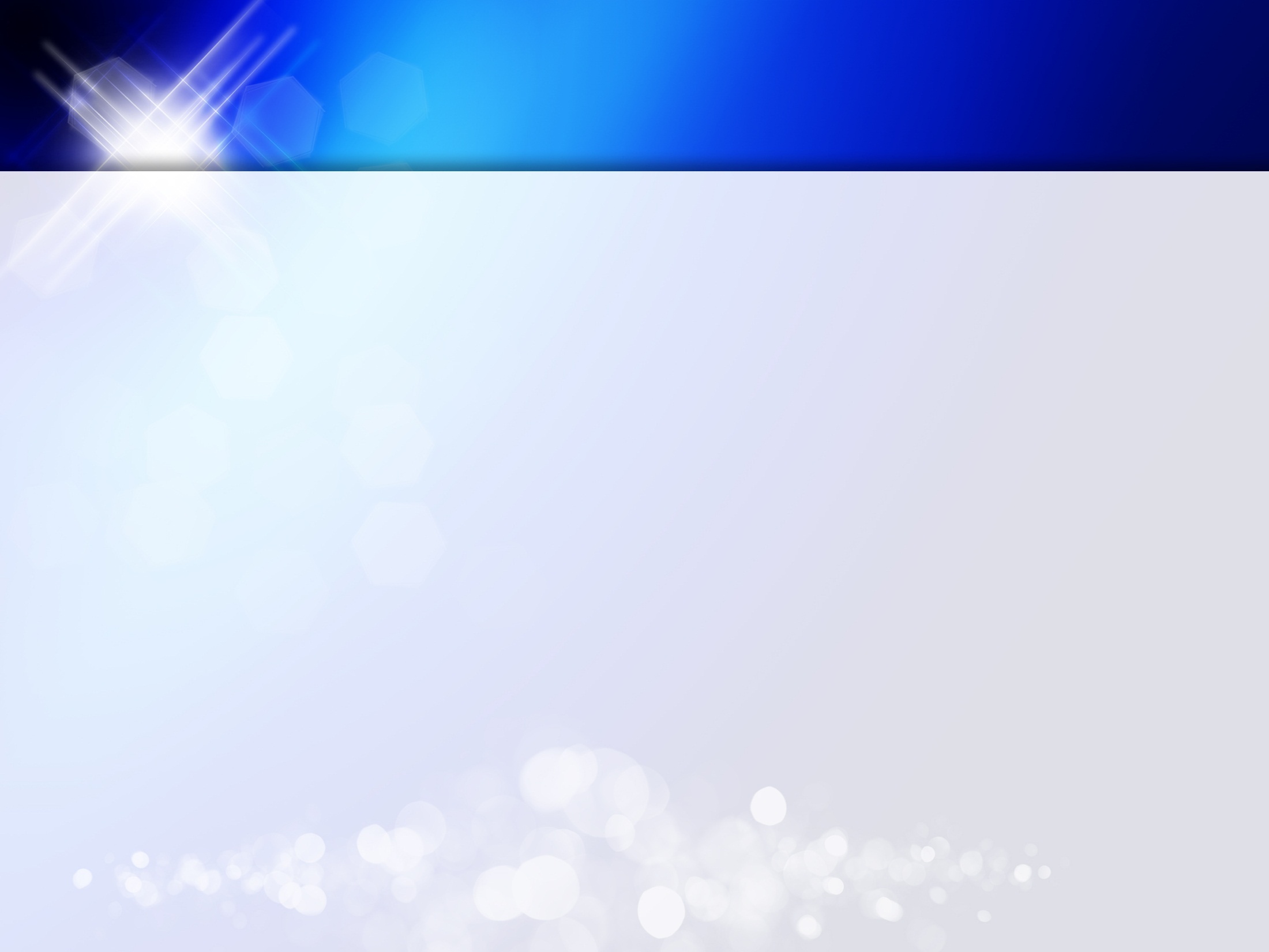 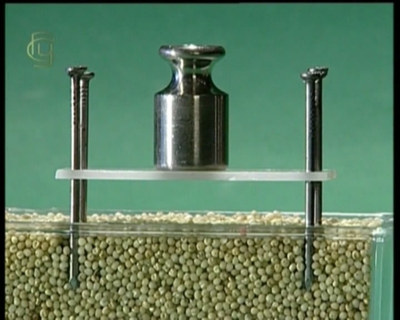 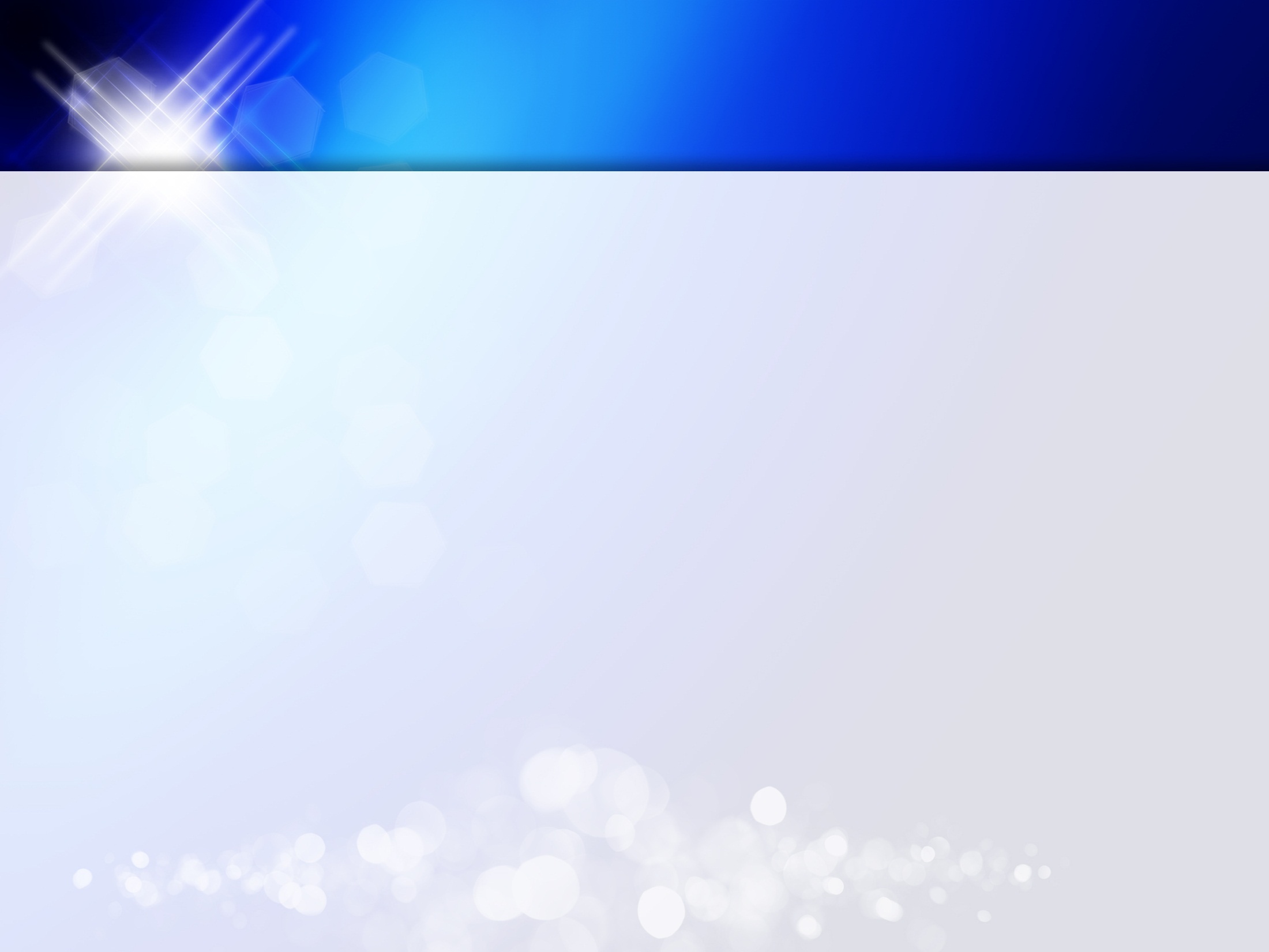 Величина , равная отношению силы , действующей  перпендикулярно поверхности к площади этой поверхности, называется давлением.
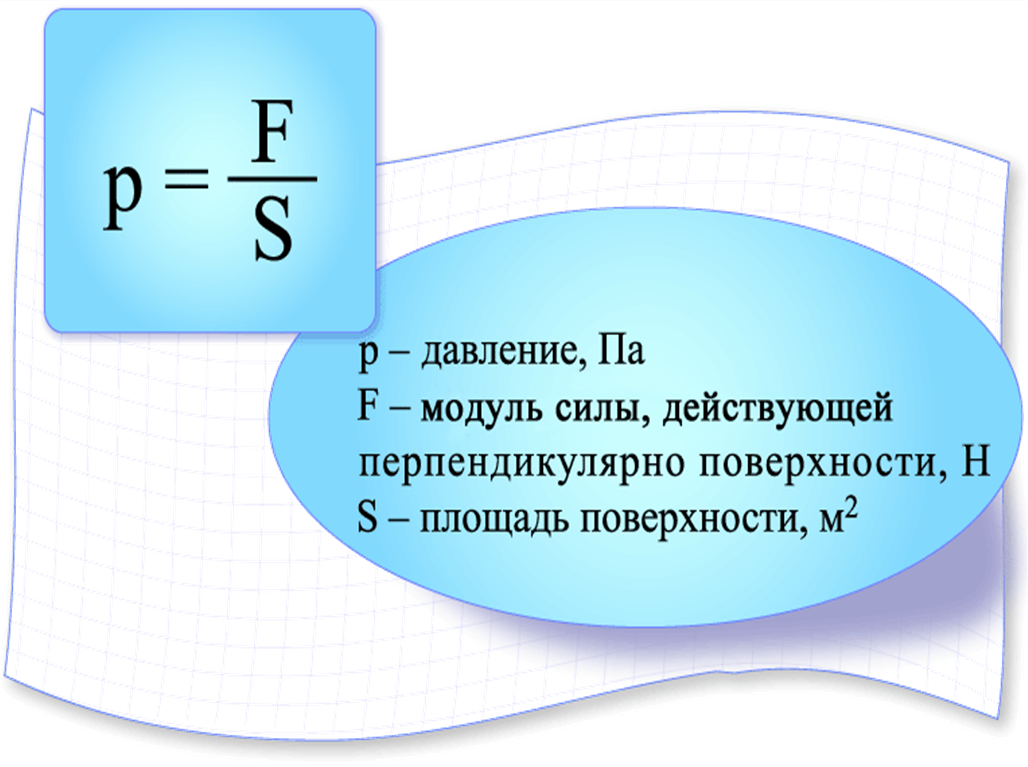 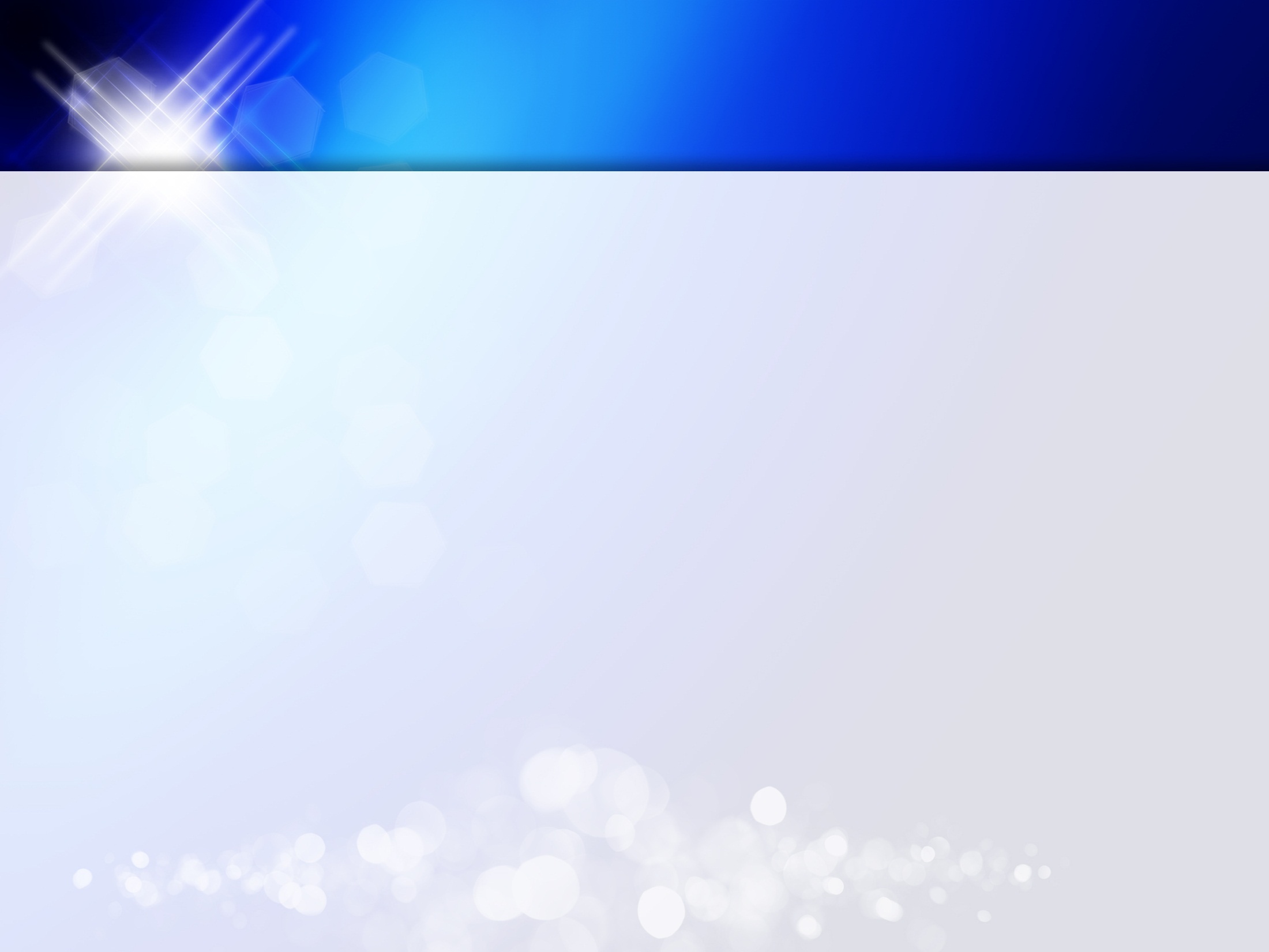 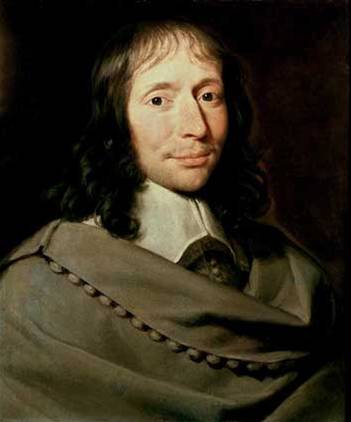 Паскаль Блез      ( 1623-1662 гг.)
За единицу давления 1 Паскаль принимают такое давление ,которое производит сила в 1 Ньютон , действующая на поверхность 1 м² перпендикулярно этой поверхности.
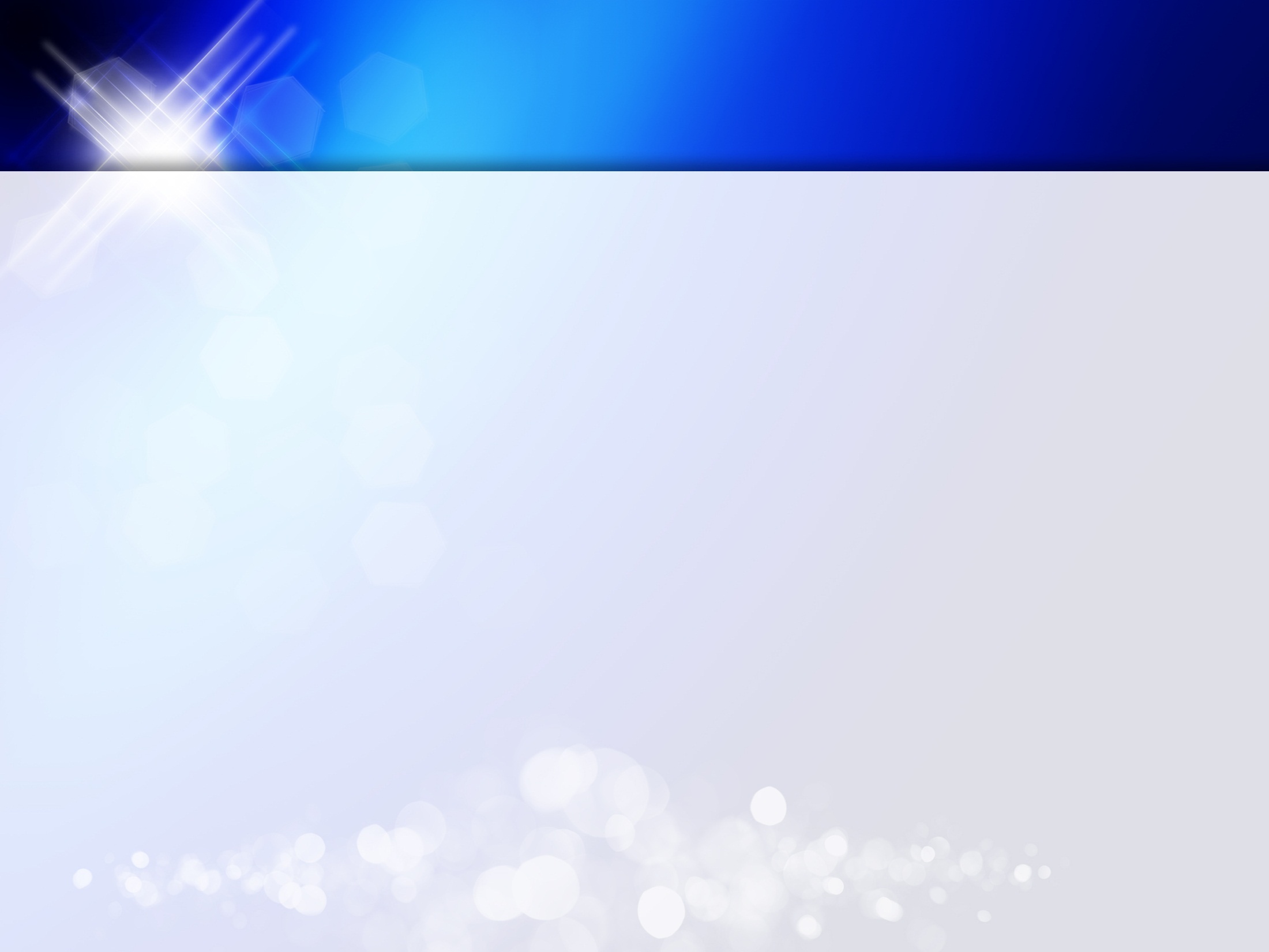 Экспериментальное задание:
Определите давление, который оказывает деревянный брусок на поверхность стола.
План выполнения:
С помощью динамометра измерим вес бруска.
Измерим линейкой длину и ширину бруска. Вычислим площадь грани. Выразим ее в квадратных метрах. 1 см2= 0,0001 м2
Вычислим давление бруска на поверхность стола по формуле            .
Результаты эксперимента
Вес бруска, Н
Площадь грани, м2
Давление,Па
Вывод:
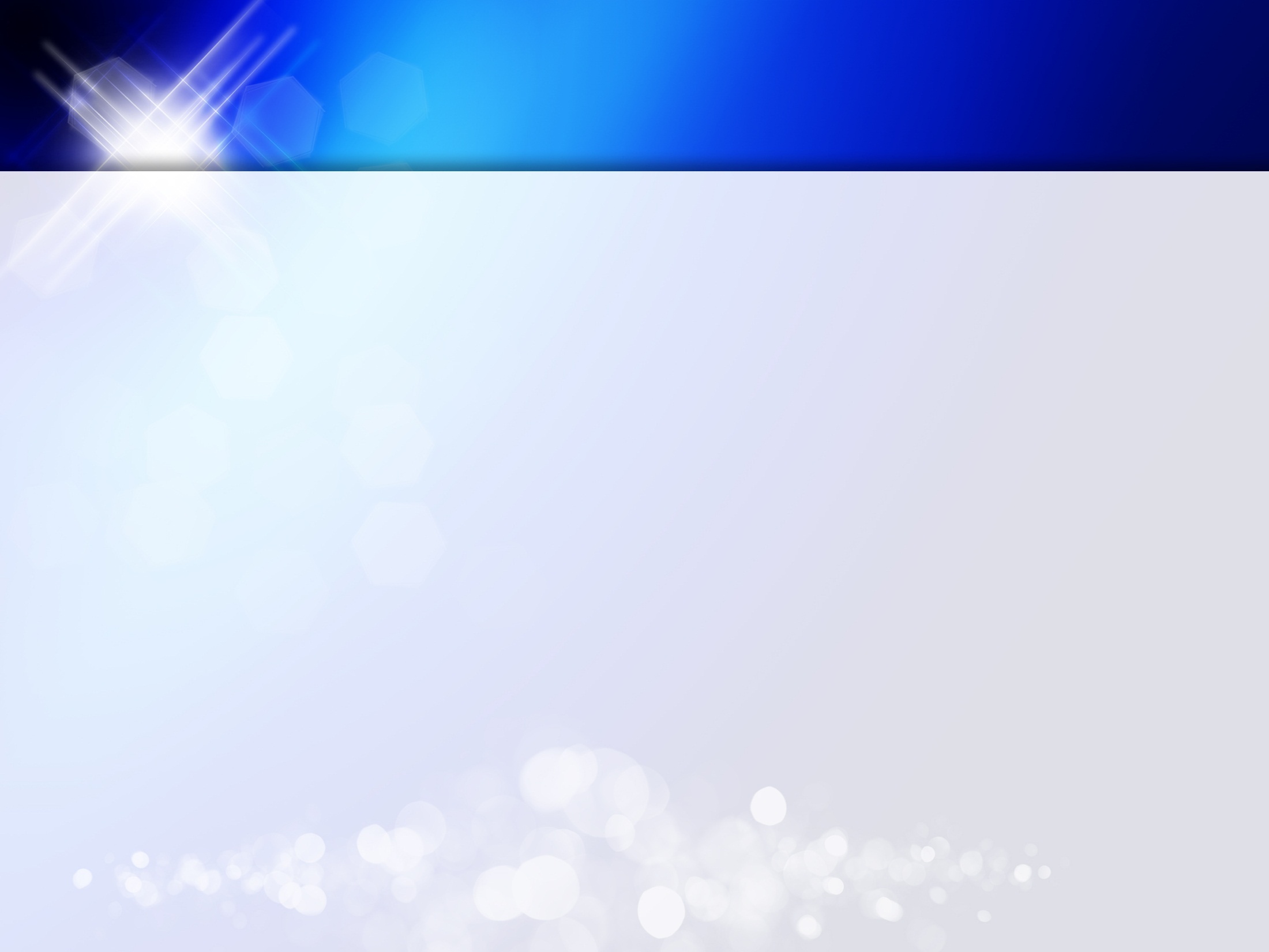 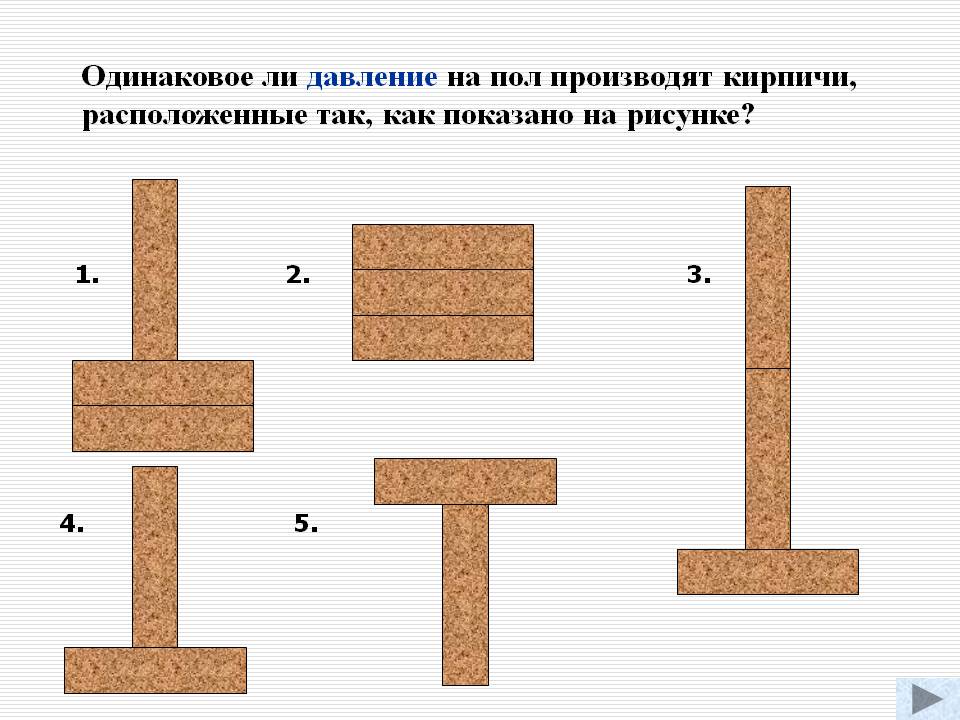 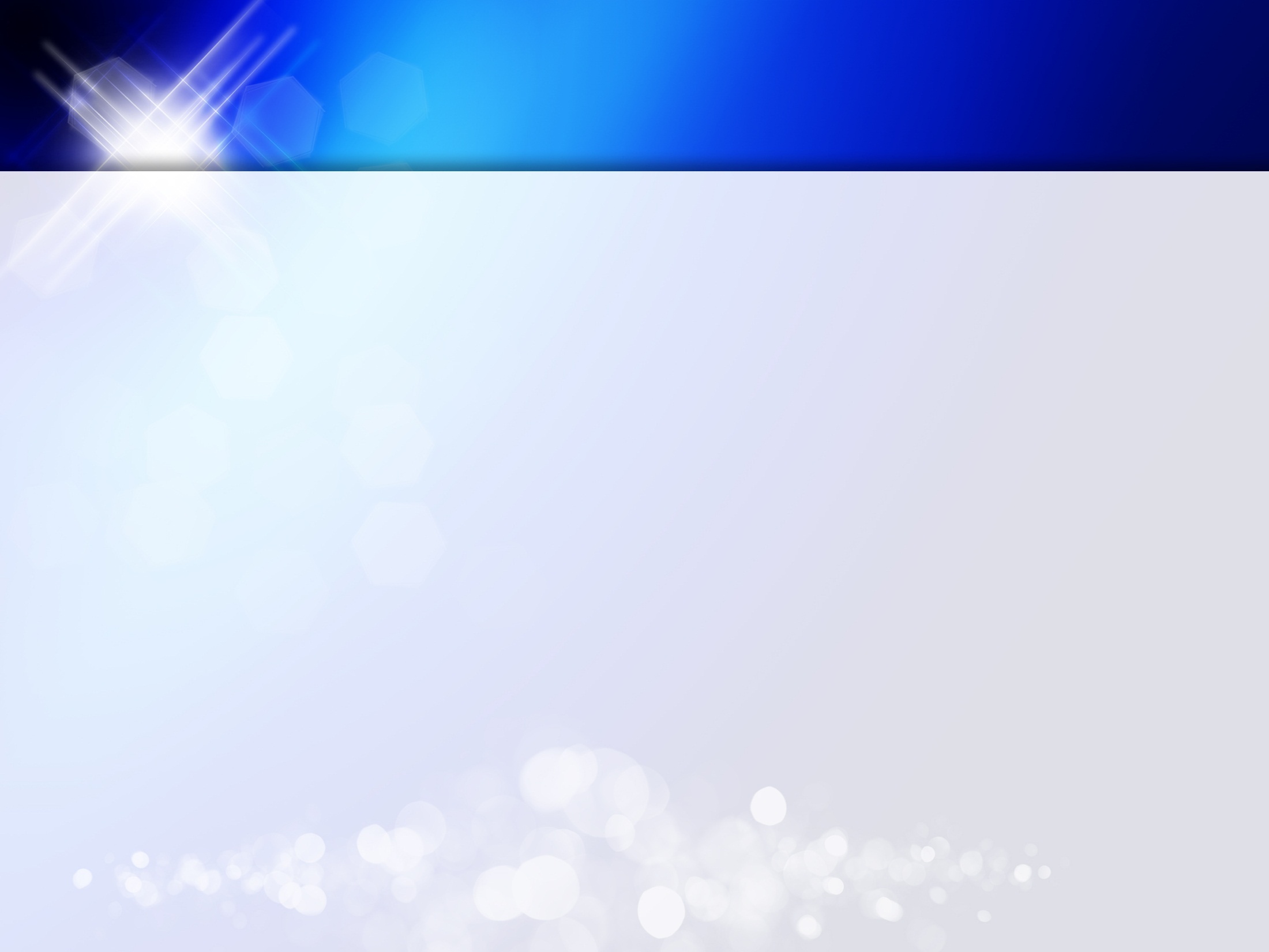 Для чего у тракторов делают широкие гусеницы?
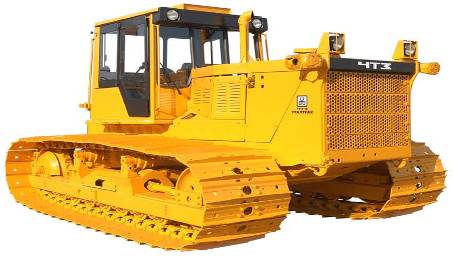 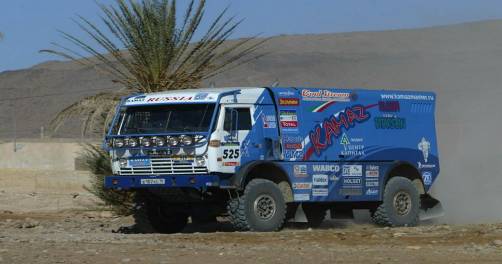 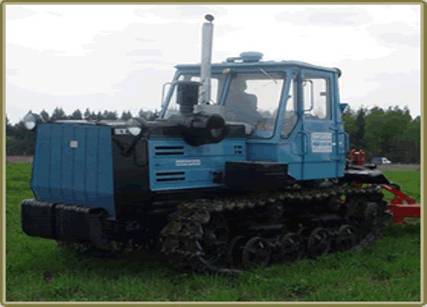 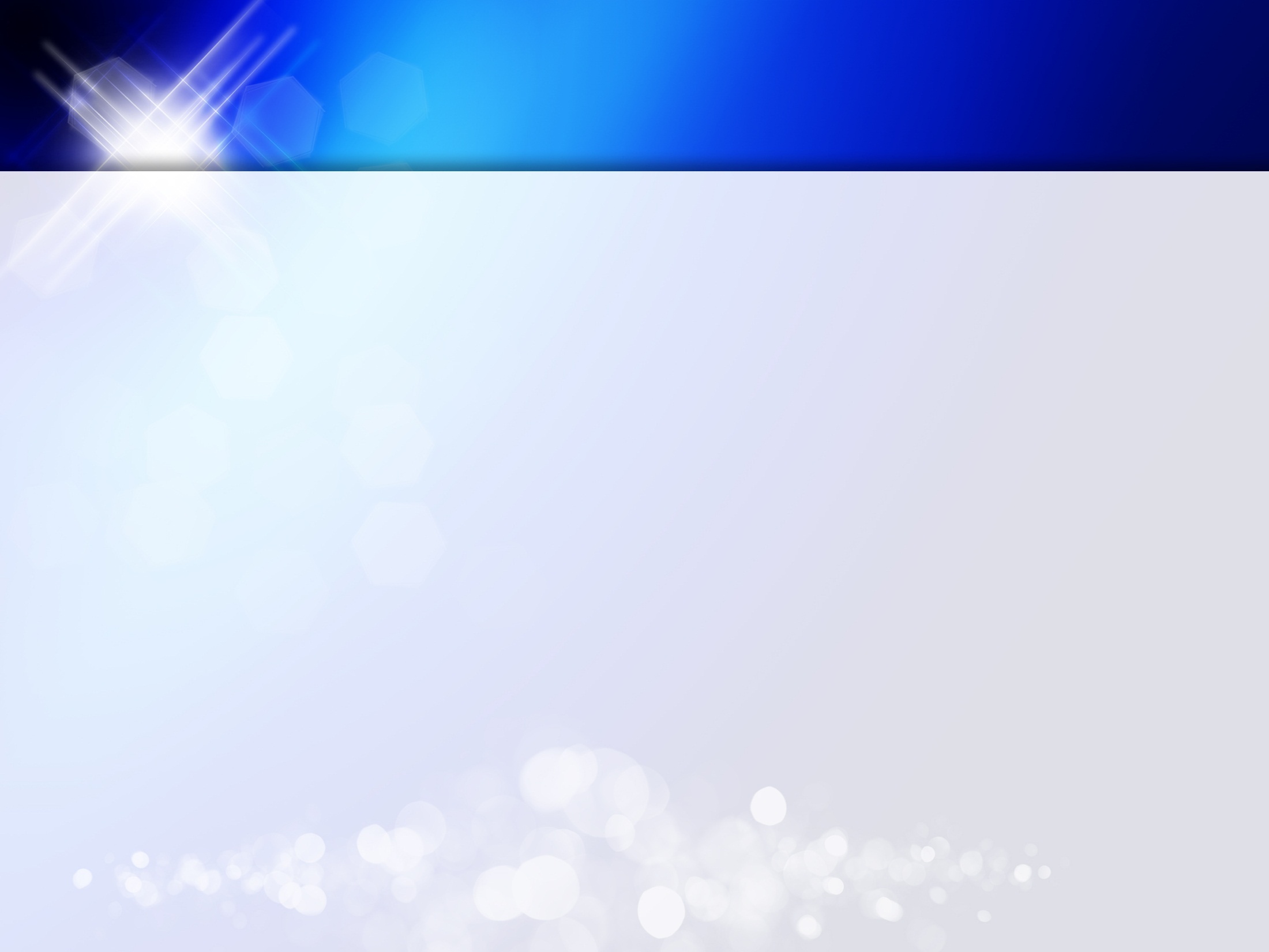 Почему вовремя битвы Александра Невского на Чудском озере (ледовое  побоище) тевтонские рыцари, имевшие большое преимущество в силах и тяжелом вооружении, быстрее уходили под воду и проиграли сражение легким конным дружинам?
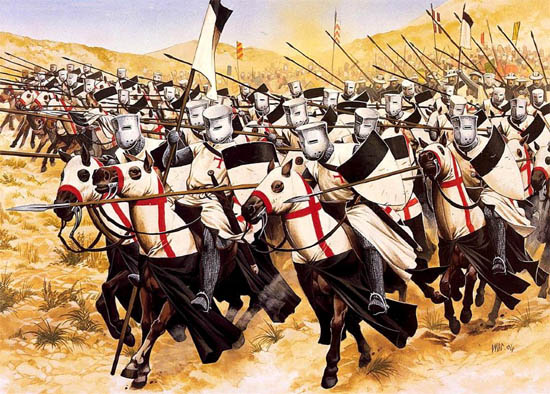 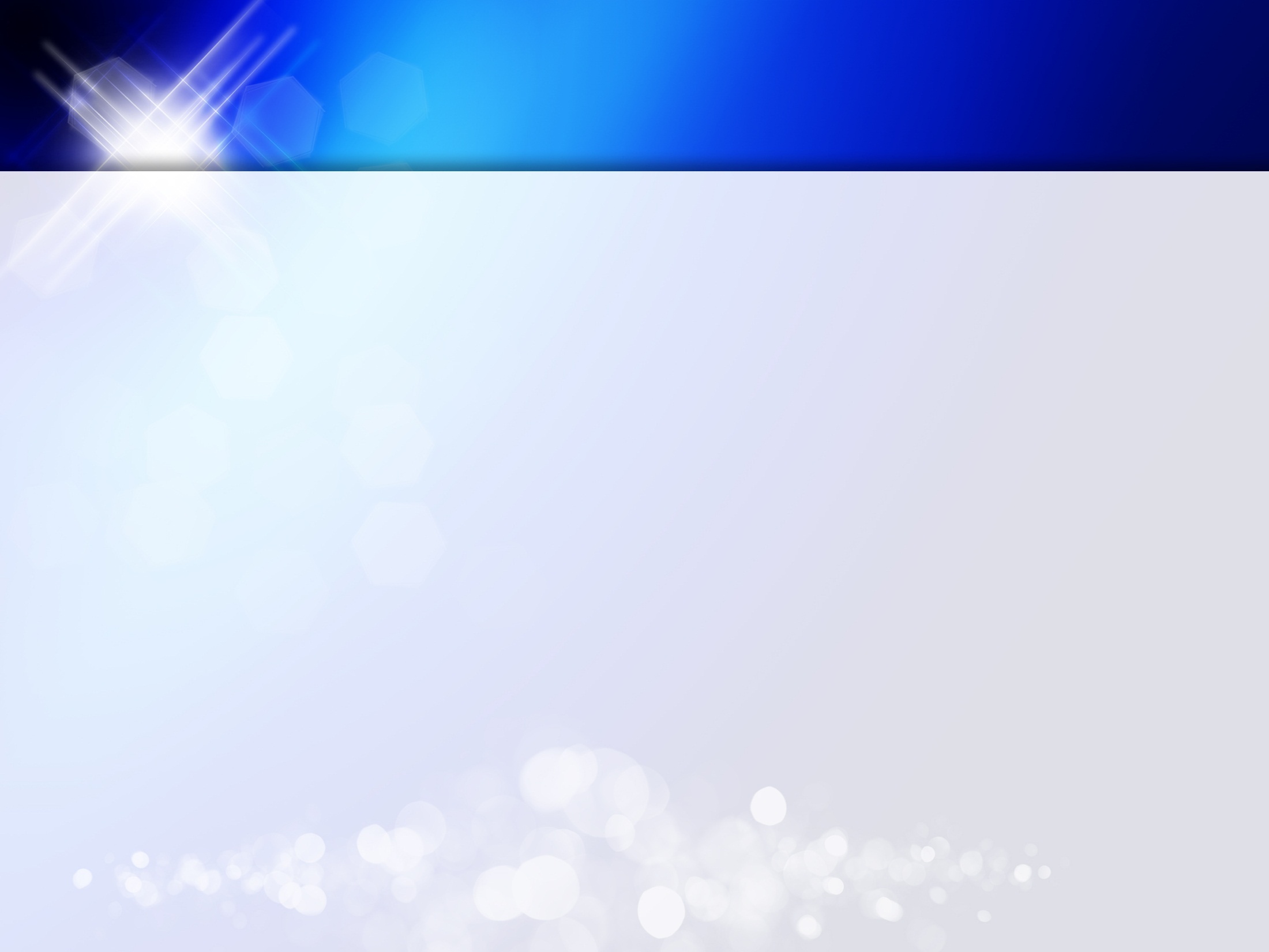 В кинофильме  «Освобождение» показано, как во время Великой отечественной войны при наступлении наших войск в белорусских лесах для проезда по заболоченным местам солдаты делали настил из хвороста, бревен и досок и другого подручного материала. С какой целью это делалось?.
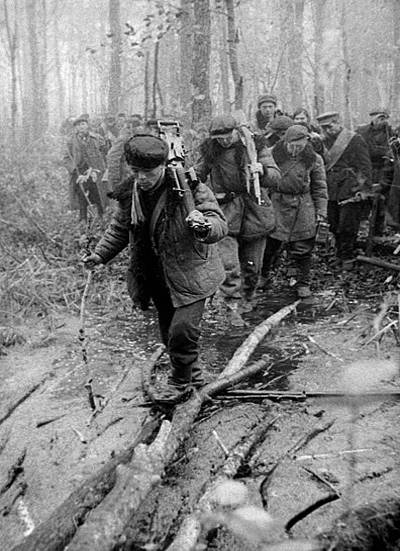 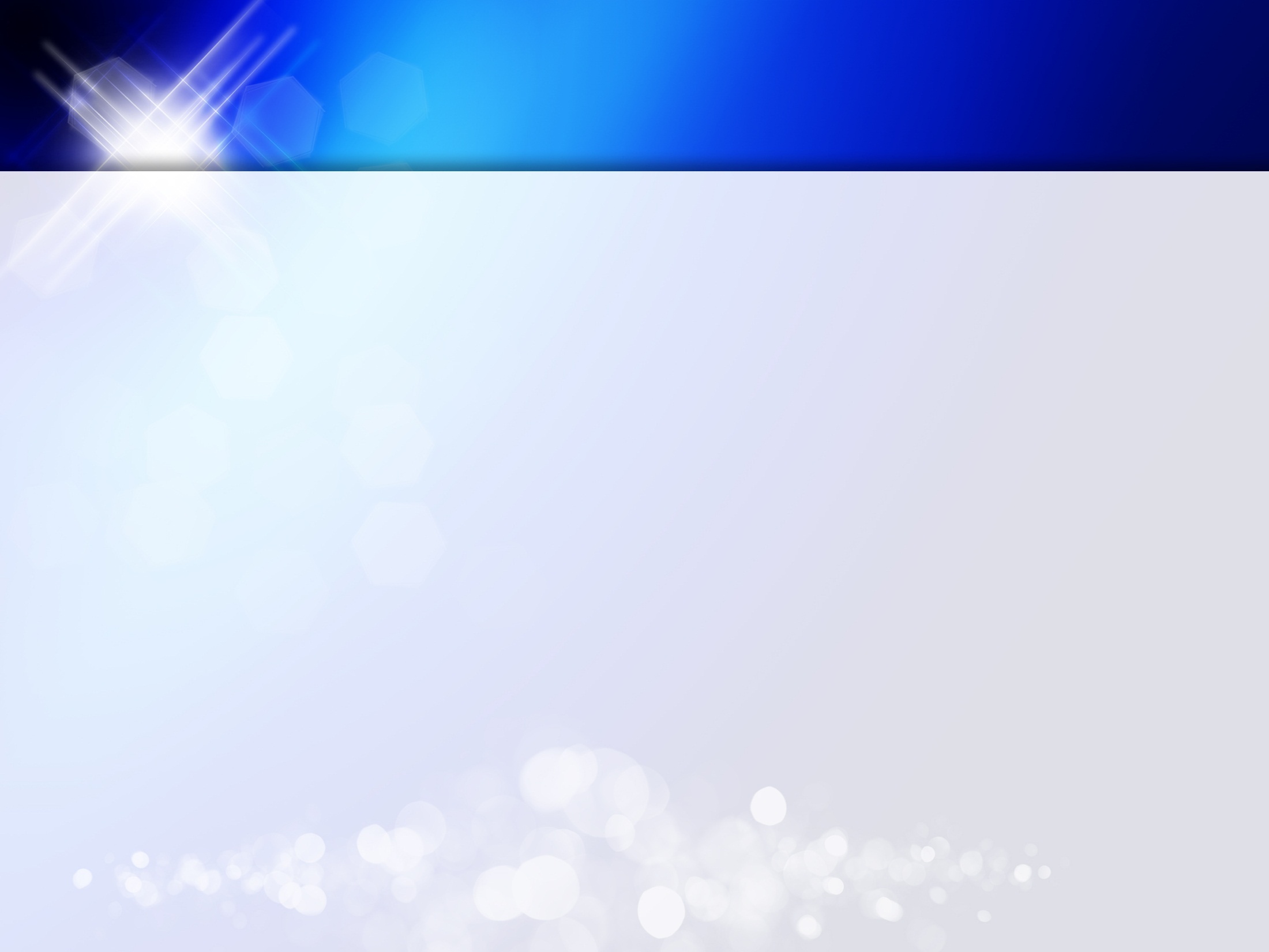 Блокада Ленинграда
Длилась с 8 сентября 1941 года 
по 27 января 1944 года - 872 дня.
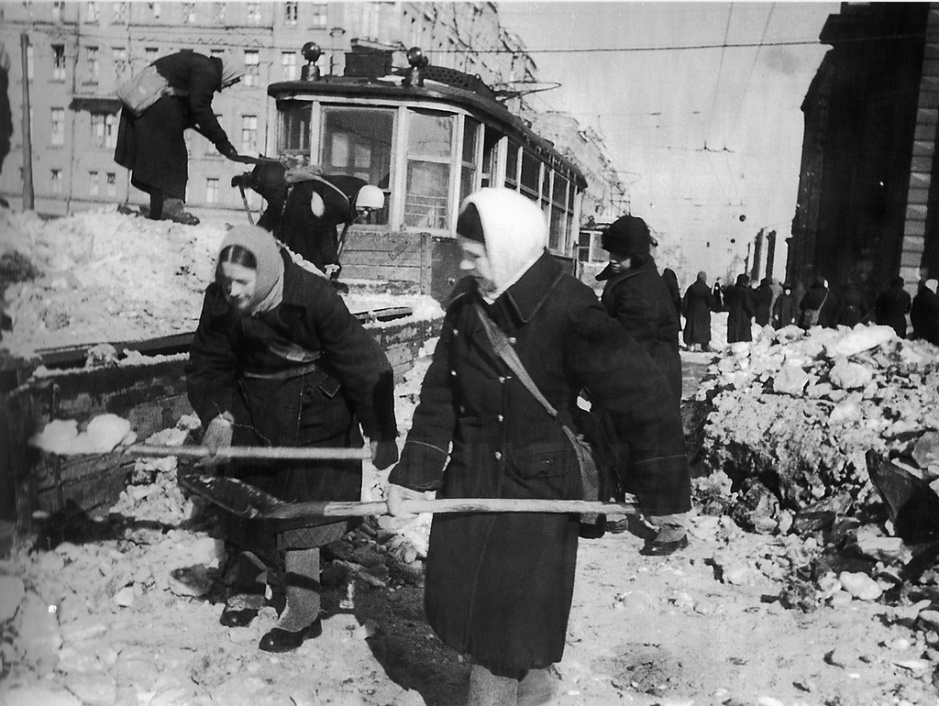 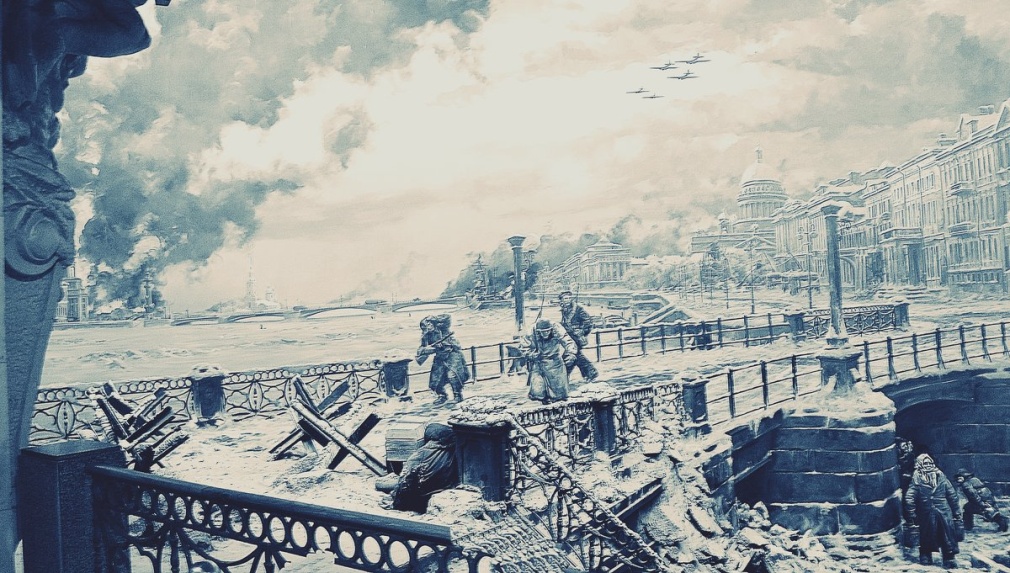 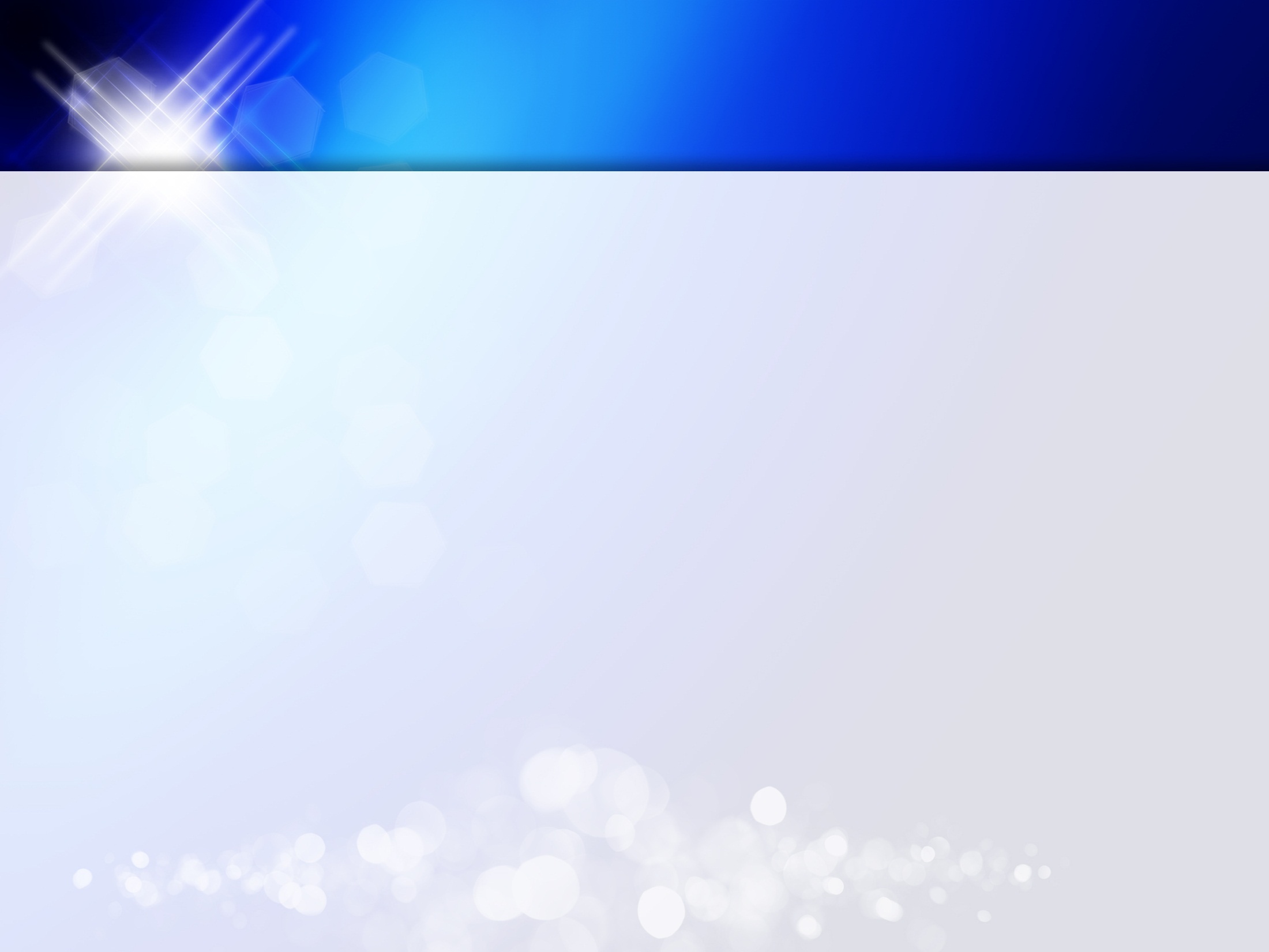 Решение задач
Определите давление танка на землю, если масса танка 31,4 тонны, а площадь гусениц 3 м² .
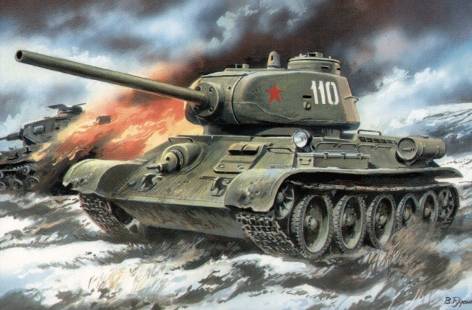 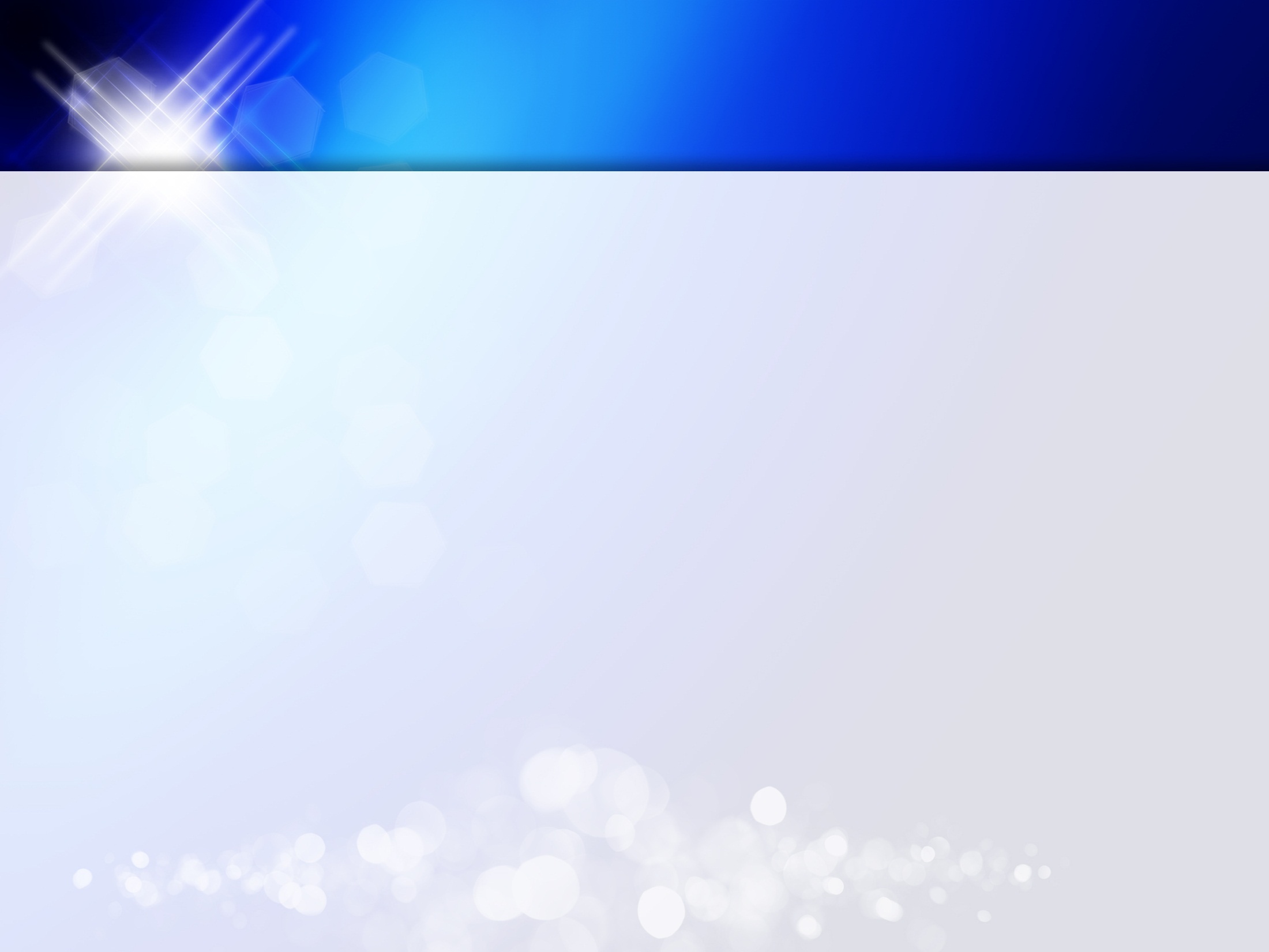 Двухосный прицеп с грузом имеет массу 2,5т. Определите давление , оказываемое прицепом на дорогу ,если площадь соприкосновения каждого колеса с  № 456
дорогой равна 125 см² .
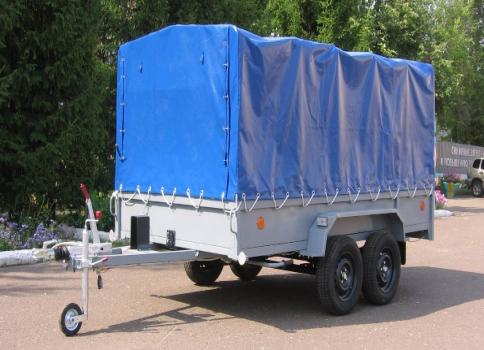 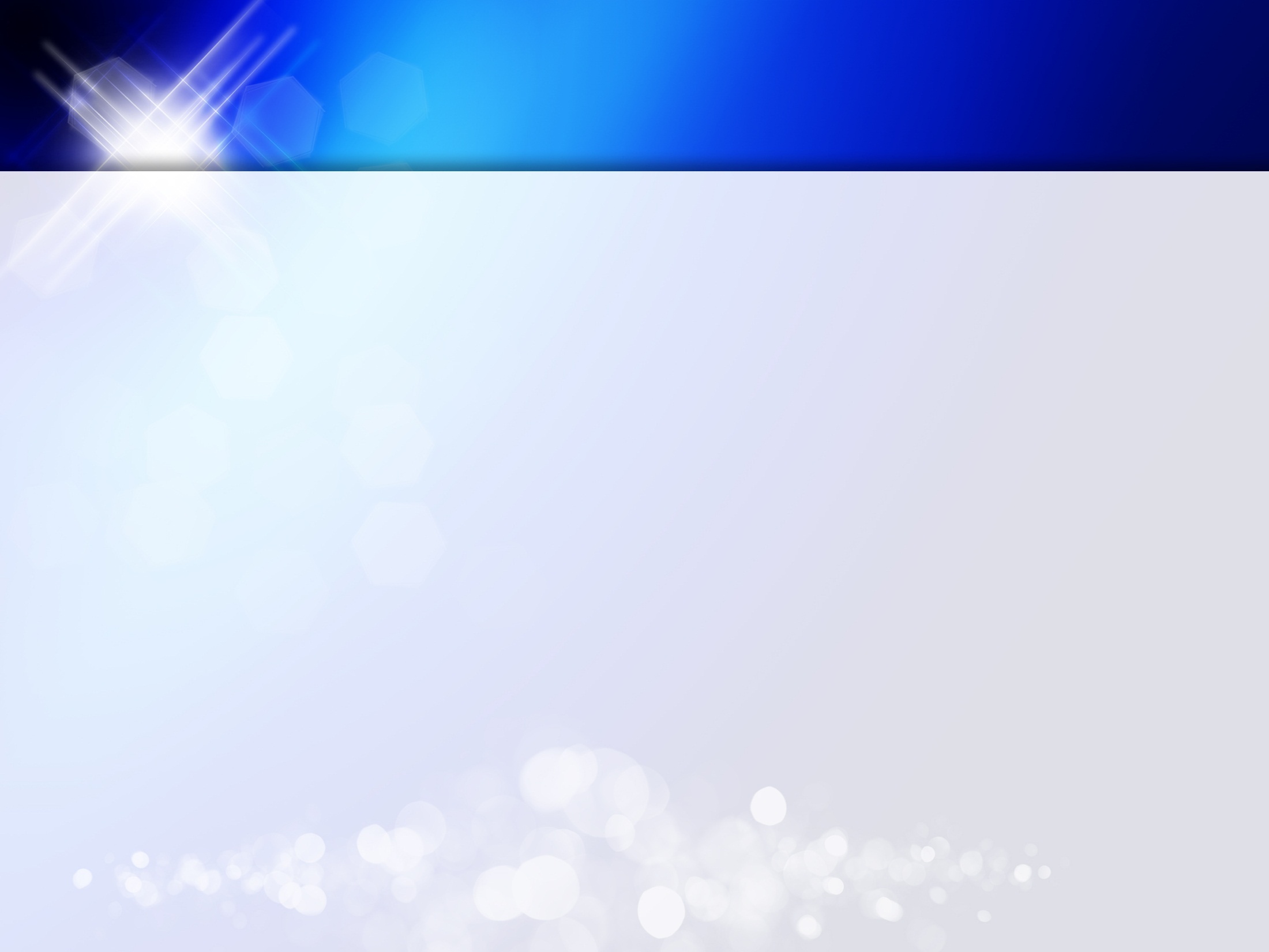 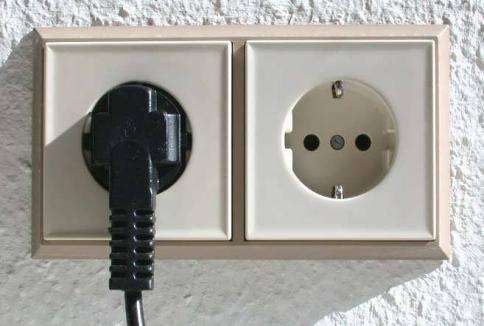 Розетки прессуют из специальной массы , действуя на неё с силой 37,5 кН. Площадь розетки 0,0075 м² .  Под каким давлением прессуется розетка?